PV198 – One-chip ControllersLCD Display
PV198 – One-chip Controllers, LCD Display / Dávid Danaj, Marek Neužil
<number>
Content
LCD Display usage
LCD 1602A
Driver
Application
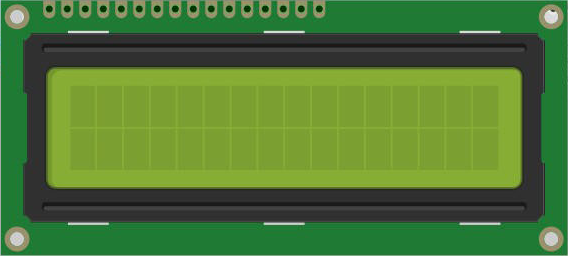 PV198 – One-chip Controllers, LCD Display / Dávid Danaj, Marek Neužil
2
LCD Display usage
Printers
Routers
Industrial equipment
Consumer equipment, including some washing machines
Much more...
PV198 – One-chip Controllers, LCD Display / Dávid Danaj, Marek Neužil
3
LCD 1602A – Overview
LCD 1602A display driver
HD44780U Display Controller – Datasheet
4 bits connection
Connection via GPIO pins (7 outputs)
PV198 – One-chip Controllers, LCD Display / Dávid Danaj, Marek Neužil
4
LCD 1602A – Message
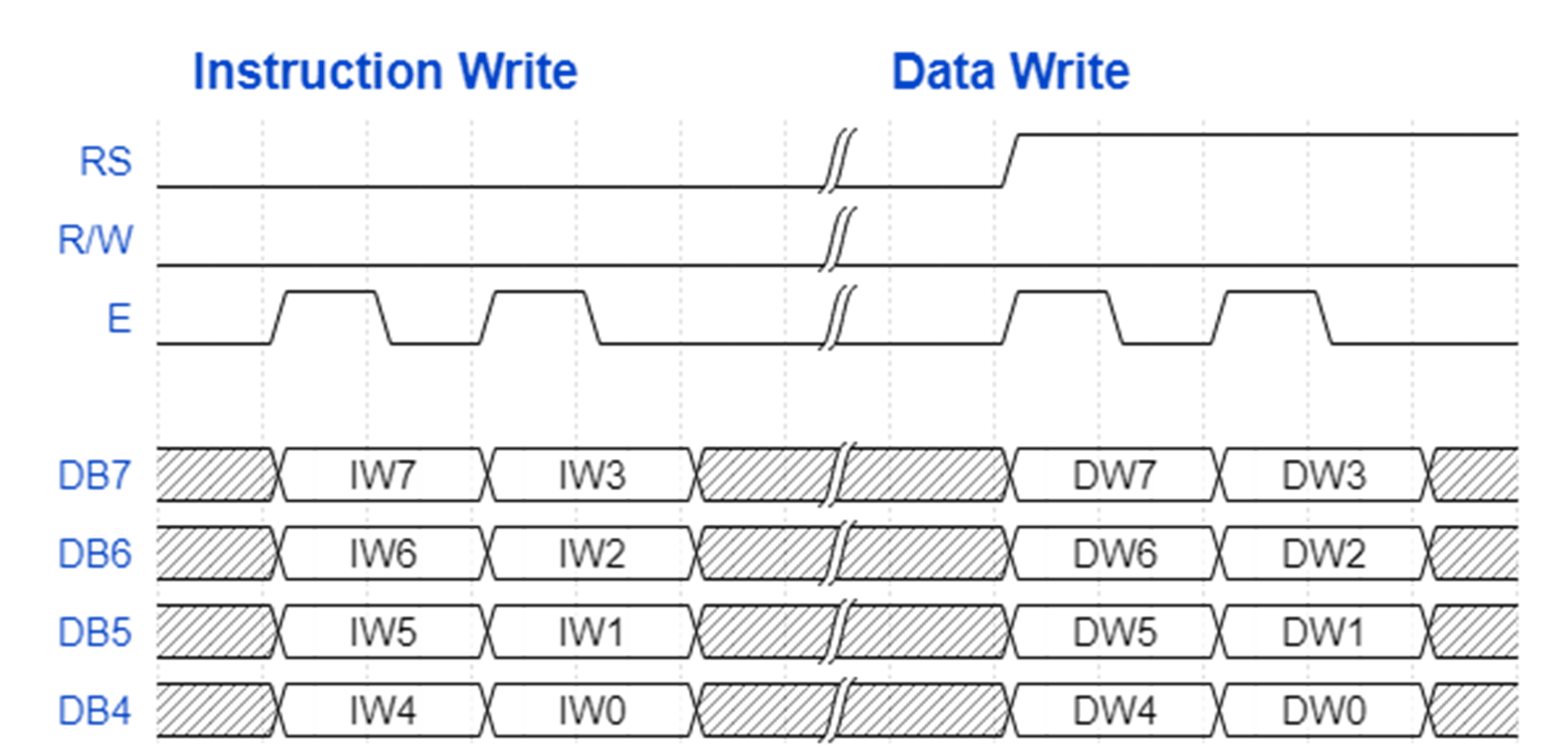 PV198 – One-chip Controllers, LCD Display / Dávid Danaj, Marek Neužil
<number>
LCD 1602A – Scheme
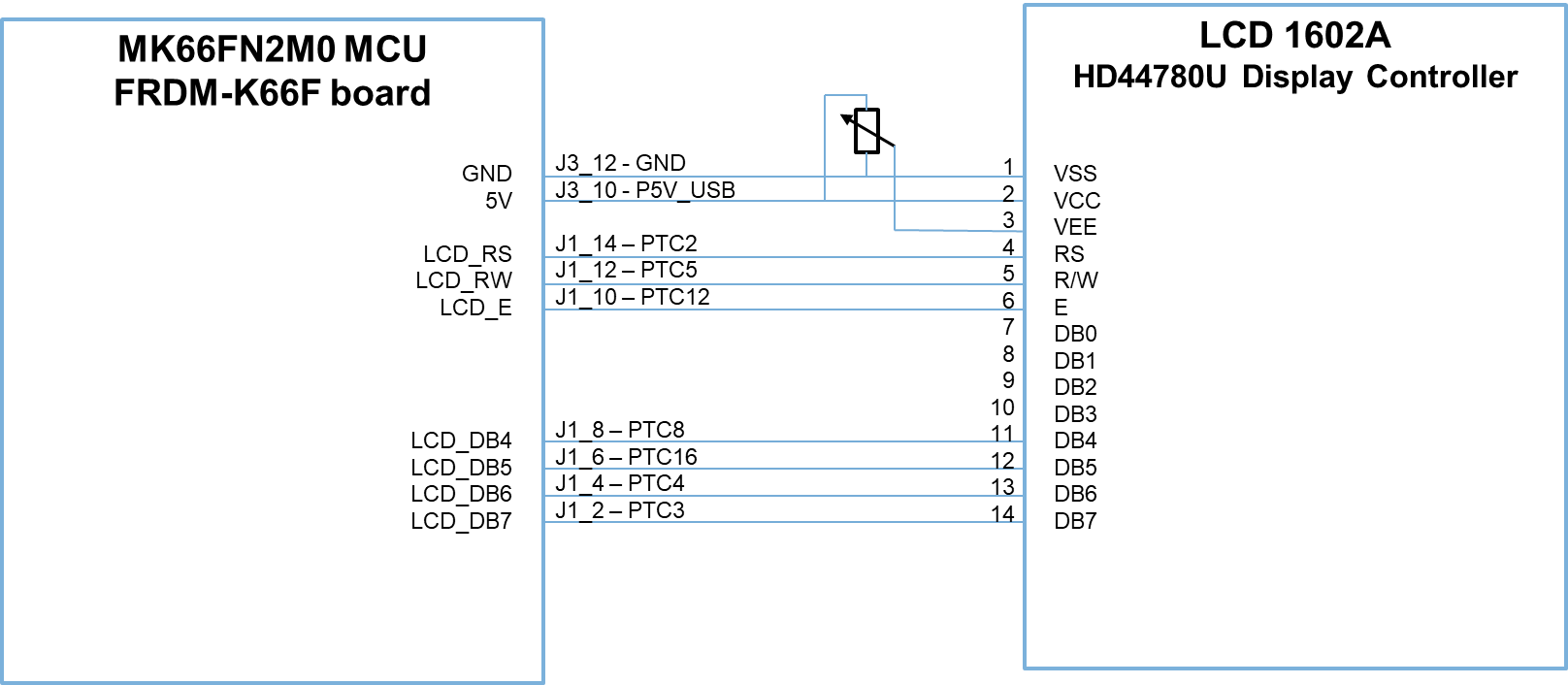 PV198 – One-chip Controllers, LCD Display / Dávid Danaj, Marek Neužil
<number>
We will use DAC output instead of potentiometer and different pins
LCD 1602A – Scheme
LCD 1602A
HD44780U Display Controller
MK66FN2M0 MCU
FRDM-K66F board
GND
P5V_USB
DAC0_OUT
PTA27
PTA26
PTA4




PTA6
PTA7
PTA8
PTA9
1
2
3
4
5
6
7
8
9
10
11
12
13
14
GND
5V
DAC0_OUT
LCD_RS
LCD_RW
LCD_E




LCD_DB4
LCD_DB5
LCD_DB6
LCD_DB7
VSS
VDD
V0
RS
R/W
E
DB0
DB1
DB2
DB3
DB4
DB5
DB6
DB7
PV198 – One-chip Controllers, LCD Display / Dávid Danaj, Marek Neužil
<number>
LCD 1602A – Driver
Support of the 4-bit communication initialization
SysTick timer usage for delays
Basic command and data transfer functions
Does not read busy flag – uses delays instead
PV198 – One-chip Controllers, LCD Display / Dávid Danaj, Marek Neužil
<number>
LCD 1602A – Driver Interface
The LCD driver requires to define the following identifiers in the Pins tool for GPIO output pins:
LCD_DB4
LCD_DB5
LCD_DB6
LCD_DB7
LCD_RS
LCD_RW
LCD_E
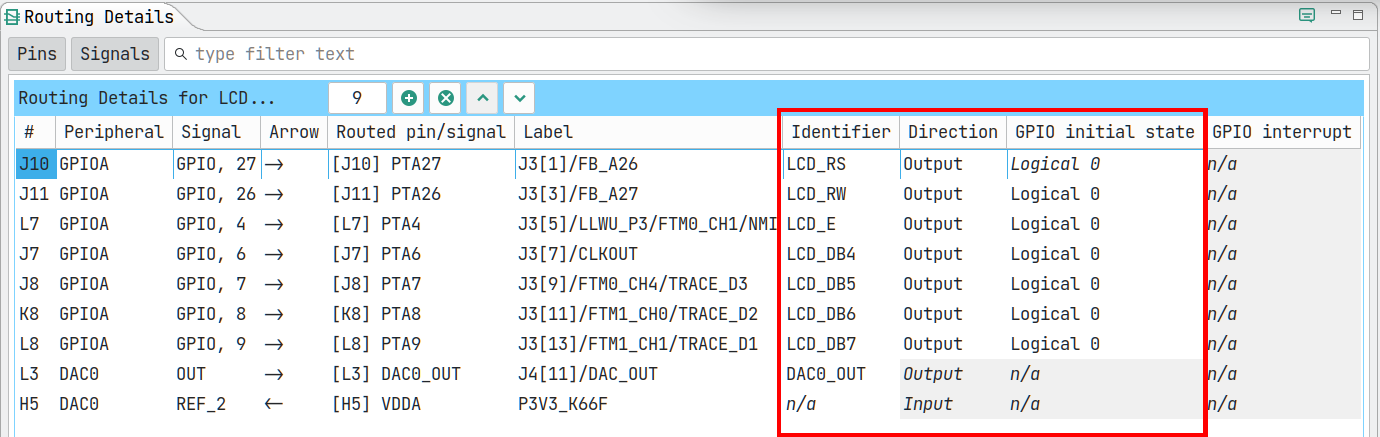 PV198 – One-chip Controllers, LCD Display / Dávid Danaj, Marek Neužil
<number>
LCD 1602A – Driver Interface
The following LCD driver functions are provided:
void LCD_4BitsInit(uint32_t systick_clk_freq, bool cursor_on, bool cursor_blinking)
void LCD_Clear()
void LCD_Home() 
void LCD_SetPosition(uint8_t x, uint8_t y)
void LCD_PutChar(uint8_t character)
void LCD_Print(char s[])
void LCD_SendCommand(uint8_t command)
void LCD_SendData(uint8_t data, MessageType_t messageType)
SysTick timer is used for implementation of delay
Our task is to implement this function
PV198 – One-chip Controllers, LCD Display / Dávid Danaj, Marek Neužil
<number>
Application
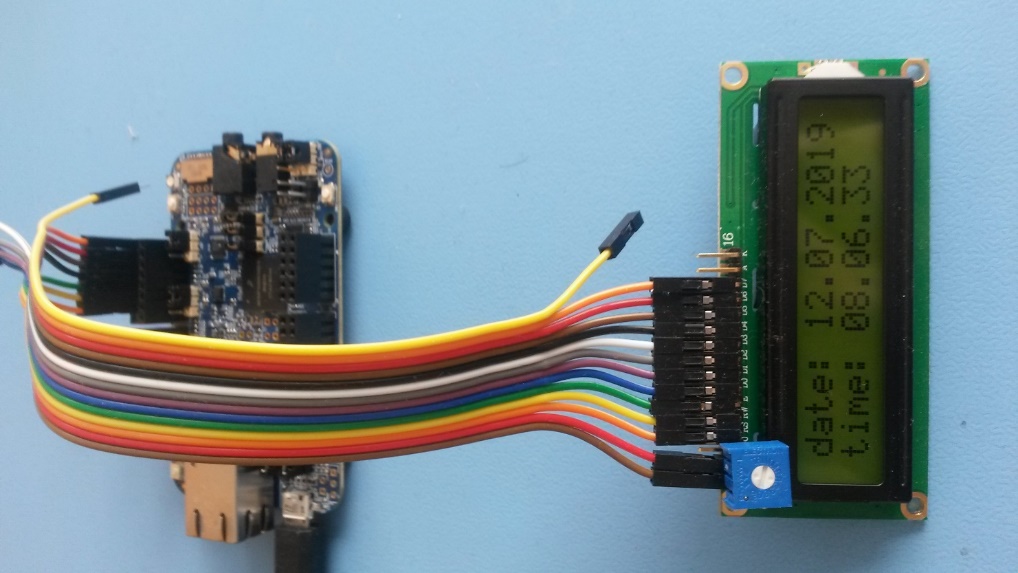 LCD driver initialization
RTC peripheral initialization 
Real date and time display demo
Do note the pins are different  than on the image :)
PV198 – One-chip Controllers, LCD Display / Dávid Danaj, Marek Neužil
11
Application
Initialization of GPIO pins (wired interface) with the generated code from the Pins tools
Initialization sequence of the LCD driver
BOARD_InitPins();


LCD_4BitsInit(BOARD_BOOTCLOCKRUN_CORE_CLOCK, false, false);

Runtime usage of the driver (example):
LCD_SetPosition(0, 0);
LCD_Print(“a string”);
Initialization of the LCD driver (using core clock frequency and without cursor)
Displaying “a string” on the LCD screen at position 0,0 (the first column and first line)
PV198 – One-chip Controllers, LCD Display / Dávid Danaj, Marek Neužil
12
Application
Implement function according to message format picture:
void LCD_SendData(uint8_t data, MessageType_t messageType)

Bonus:
Display floating text on the display
PV198 – One-chip Controllers, LCD Display / Dávid Danaj, Marek Neužil
13
Homework
Generate something else on the LCD string. (Be creative)
The automatic tests check for initialization and if there is something on the screen 
Avoid adding drivers, will break the project.
PV198 – One-chip Controllers, LCD Display / Dávid Danaj, Marek Neužil
14